American Women in Theatre
Trailblazers and Provocateurs

Part 2
Hallie FlanaganProducer, Director, Playwright
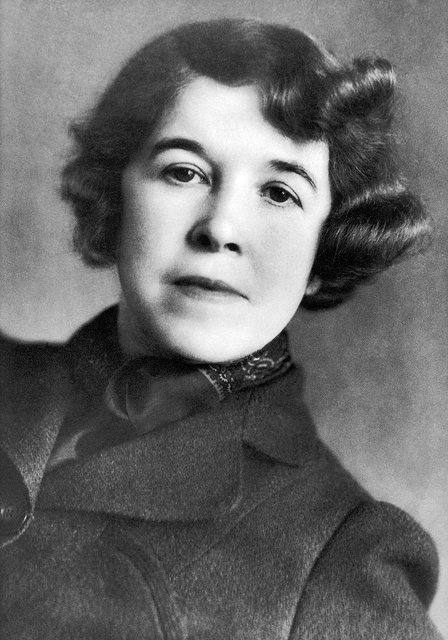 First Director of the Federal Theater Project
By 1936, Flanagan had helped 12,500 people find jobs cross 28 states 
First woman to receive a Guggenheim Fellowship
Director Experimental Theatre at Vassar College
Lorraine HansberryPlaywright, Activist
A Raisin in the Sun
Youngest American to win a New York Critics’ Circle Award
First female African-American playwright to have her work performed on Broadway
Megan TerryThe mother of American feminist drama
Pioneered a postmodern technique called “transformational drama”
Viet Rock -first rock musical and first drama about the Vietnam War
Obie Award, Approaching Simone
Eve EnlserPlaywright, Performer, Activist
The Vagina Monologues
Play explores consensual and nonconsensual sexual experiences,
body image, genital mutilation, sex work,
direct and indirect encounters with reproduction
several other topics through the eyes of women with various ages, races, sexualities, and other differences
V-Day, a global non-profit movement that has raised over $100 million
Allee WillisLyrist, Song-writer, Social artist
Grammy, Emmy, Tony and Webby award-winning
Sold more than 60 million records
2018 Songwriters Hall of Fame
The Color Purple, the musical
Anne BogartDirector
Viewpoints: improvisational, ensemble-building technique
SITI Company, movement Tadashi Suzuki
Julie TaymorDirector, Playwright, Designer
Distinctive Indonesian-influenced minimalist style of mixing live actors, puppets, shadows, and masks

First woman to win a Tony Award for best director of a musical
Lynn NottagePlaywright
Plays address the lives of marginalized people
First Female Playwright to win Pulitzer Prize twice
Sara BareillesPlaywright, Songwriter
New musical, Waitress
First Broadway all female creative team
Began career as an international singing/songwriting sensation
The Women’s Theatre Festivals
Los Angeles, CA
Washington, DC
Ashland, OR
Philadelphia
Theatre and Women present day
51%  population is female
Only about 22 % of all plays produced are written by a woman
some women don’t speak out because they’re afraid of being blacklisted by people in positions of power
How do we change this?
Change the way decisions are made about productions
By spreading the facts:
Example: that plays by women are as profitable as plays by men